ỦY BAN NHÂN DÂN HUYỆN AN LÃO 
TRƯỜNG TIỂU HỌC QUANG TRUNG
Chào mừng các em đến với tiết Toán- Lớp 2E
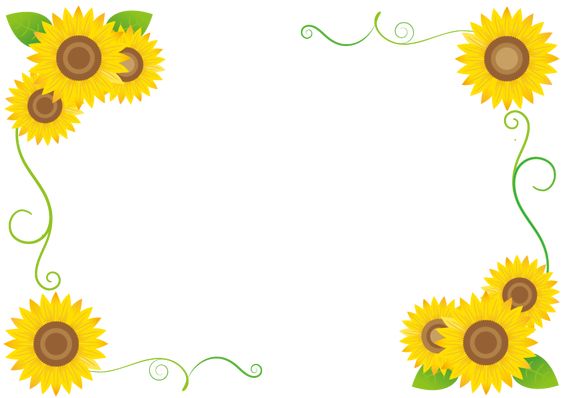 Tiết 2
Luyện tập
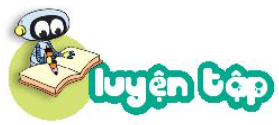 73
17
－
90
36
36
－
72
28
53
－
81
25
35
－
60
+
+
+
+
3
Cả hai ngày Mai làm được số tấm bưu thiếp là:
29 + 31 = 60 (tấm)
Đáp số: 60 tấm bưu thiếp
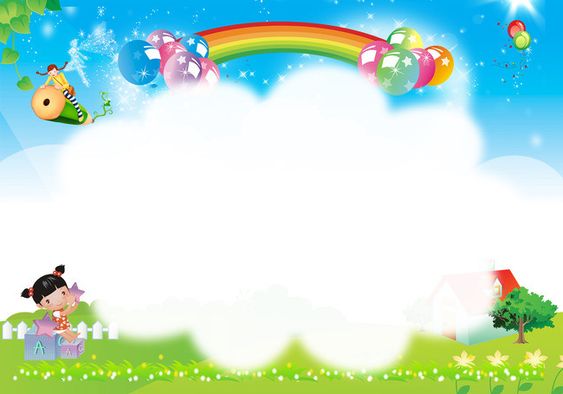 Chúc các thầy cô mạnh khoẻ
Chúc các con chăm ngoan